الــــــــضـــــرب في ( 7 )
150
5-4
إذا كان في قطار مدينة الألعاب 5 عربات ، وكان في كل عربة 7 مقاعد ، فكم شخصا يمكنهم ركوب القطار في الوقت نفسه ؟
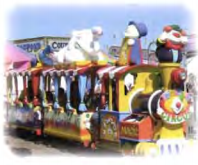 مثال
أستعمل النماذج
5 عربات ؛ في كل منها 7 مقاعد . كم شخصا يمكنهم ركوب القطار في الوقت نفسه ؟
1
أستعمل قطع العد لأعمل نموذج لـ 5 مجموعات ، في كل منها 7 قطع .
يتضح أن 5×7 = 35
إذن 35 شخصا يمكنهم ركوب القطار في الوقت نفسه .
أتحقق : أستعمل خاصية الإبدال في الضرب فأجد أن : 7×5= 35 .
السابقة
التالية
20
الــــــــضـــــرب في ( 7 )
151
5-4
الجبر: في صندوق ألعاب 28 سيارة بألوان مختلفة ،فإذا كان كل 7 من هذه السيارات لها اللون نفسه . فما عدد ألوان هذه السيارات؟
1
لحل المسألة ، أرسم صورة لعمل نموذج وأحل جملة الضرب
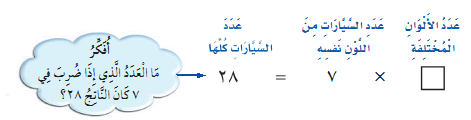 أرسم مجموعات في كل منها 7 سيارات حتي يصبح عددها 28 سيارة. ألاحظ أنني رسمت 4 مجموعات .
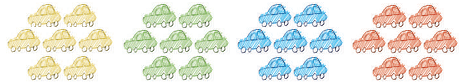 لأي أن العامل المجهول في جملة الضرب هو 4 ، إذن يوجد 4 ألوان للسيارات.
السابقة
التالية
20
الــــــــضـــــرب في ( 7 )
151
5-4
أتأكد
أجد ناتج الضرب ، مستعملا النماذج أو أرسم صورة إذا لزم الأمر :
7
× 8
ــــــــــــ
2
× 7
ــــــــــــ
9 × 7
7 × 10
3
4
2
1
63
70
56
14
الجبر : أكتب العدد المناسب في         :
0
7
7 ×      =  0
× 7 = 49
7 ×      = 70
5
6
10
7
أعطت هيفاء 4 أقلام لكل واحدة من صديقاتها السبع . كم قلما أعطت هيفاء صديقاتها ؟
8
4 × 7 = 28 قلما .
السابقة
التالية
21
أتحدث: أصف طريقتين مختلفتين للضرب في العدد 7 .
9
استعمل النماذج أو جدول الضرب.
الــــــــضـــــرب في ( 7 )
152
5-4
أتدرب
أجد ناتج الضرب ، مستعملا النماذج أو أرسم صورة إذا لزم الأمر :
5
× 7
ــــــــــــ
7
× 8
ــــــــــــ
3
× 7
ــــــــــــ
4
× 7
ــــــــــــ
13
12
11
10
35
56
21
28
الجبر : أكتب العدد المناسب في        :
8 × 7
7 × 2
7 × 5
7 × 9
14
17
16
15
56
14
35
63
4 ×      = 28
× 7 = 21
8 ×      = 56
7 ×      = 49
× 7 = 63
7 ×      = 42
3
19
7
18
7
21
7
20
9
22
6
23
السابقة
التالية
22
الــــــــضـــــرب في ( 7 )
126
5-4
لعب عامر و6 من أصدقائه كرة السلة ، فأحرزوا 35 هدفا . فإذا أحرز كل واحد منهم العدد نفسه من الأهداف ، فكم هدفا أحرز كل واحد ؟
24
7 × 5 = 35 ، إذن 5 أهداف .
خلال 9 أسابيع من العطلة الصيفية أمضي محمد أسبوعين في أبها . ما عدد الأيام التي لم يمضها محمد في أبها ؟
25
9 × 7 = 63 يوما ، 2 × 7 = 14 يوما 
إذن 63 – 14 = 49 يوما .
السابقة
التالية
23
الــــــــضـــــرب في ( 7 )
152
5-4
مسائل ومهارات التفكير العليا
الحس العددي: هل 3X 7 أكبر من 3X 8؟ كيف اعرف من دون إجراء عملية الضرب ؟
26
أوضح إجابتي. لا ،7< 8 ، لذا فإن 3X7 أصغرمن3X8
27
أحدد جملة الضرب غير الصحيحة فيما ياتي ،ثم أوضح إجابتي :
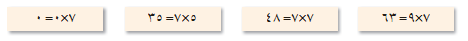 7 × 7 ، 7 × 7 = 49 وليس 48.
لماذا لا تكون طريقة الجمع المتكرر هي أفضل طريقة ، لأجد ناتج ضرب 7X9 . لماذا؟ أوضح إجابتي.
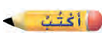 28
إجابة ممكنة : لان التفكير في الحقائق المترابطة أسهل من تكرار جمع العدد 9 سبع مرات
السابقة
التالية
23